CSCI 345: Computer & Network Security
Dr. X
Who am I?
Dr. X – Computer Scientist
PhD at North Carolina State University – Optical networks performance 
Worked at IBM – Software Performance Engineer
Post doc at College of William and Mary – research on performance and power savings for hard disk drives
Assistant professor at Jacksonville University, Wofford College
Assistant professor at CofC
Scuba diver, manga comics collector, science fiction reader, hacker
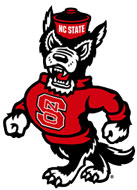 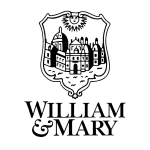 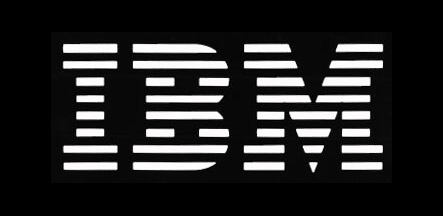 2
What is wrong with this picture?
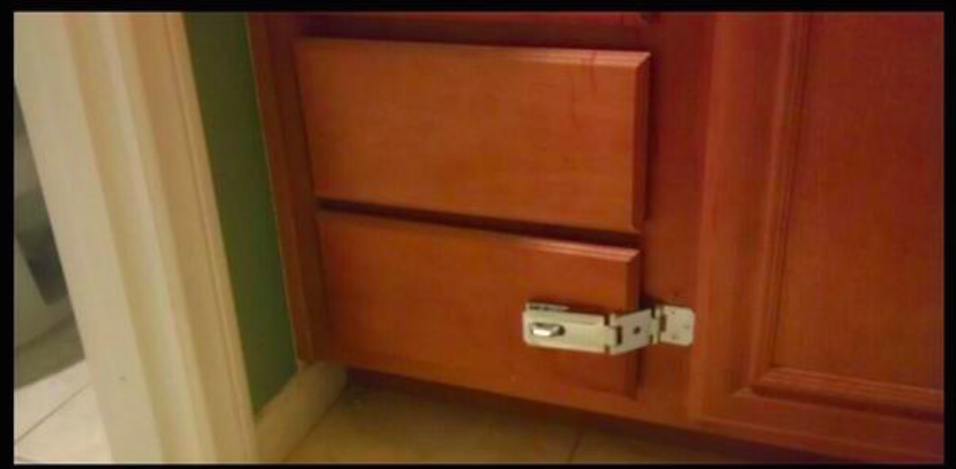 What is wrong with this picture?
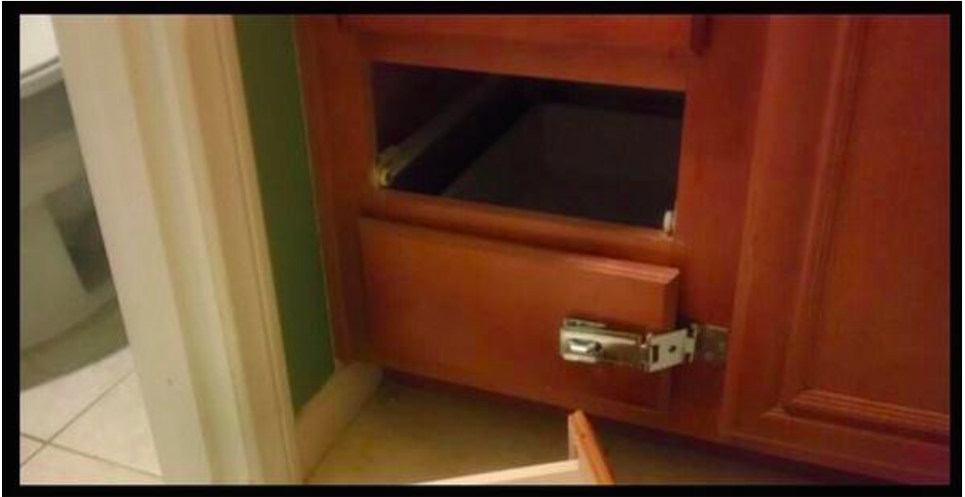 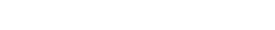 Logistics
Required Book: “Security in Computing”, 5th edition, Pfleeger & Pfleeger
Public website: http://mountrouidoux.people.cofc.edu/CSCI345/index.html
Assignments
Homework – 30 %: teams of 2 students
HW1: crypto and passwords
HW2: XSS, SQL injection, Computer Networks experimentation
HW3: IDS and network attacks, Wireshark forensics
HW4: Buffer overflow
6 Labs: command line, crypto, passwords, wireshark, web app exploits, pen testing
National Cyber League Capture The Flag (CTF) competition – 20%: individual participation
Exams
Midterm – 20%
Final – 30%
Cumulative
Closed book
One cheat sheet allowed
Material
Cryptography
Web security
Internet security
Software security
OS security
[Speaker Notes: Each of these topics could be a class of their own. We will only scratch the surface, still we will learn a lot]
Your turn to think and write…
Question 1:
What comes to mind when you think of computer security and privacy? What do think this class should cover? Write down an important security issue, and an important privacy issue.
Ethics
To learn to defend systems, you will learn to attack them. You must use this knowledge ethically. 
In order to get a non-zero grade in this course, you must sign the “Security and Privacy Code of Ethics” form by January 16th
[Speaker Notes: Do not test me or the IT in this school. Any unethical conduct will be reported to the ethics committee and the school lawyers]
Attacks, Defenses, & Pen Testing
Ch. 1 Pen testing textbook, Ch. 1 principles of information security
Outline
The Security “mindset”
Is there perfect security?
Attacker’s asymmetric advantage
CIANA
Human factors
Threat modeling
The Security “mindset”
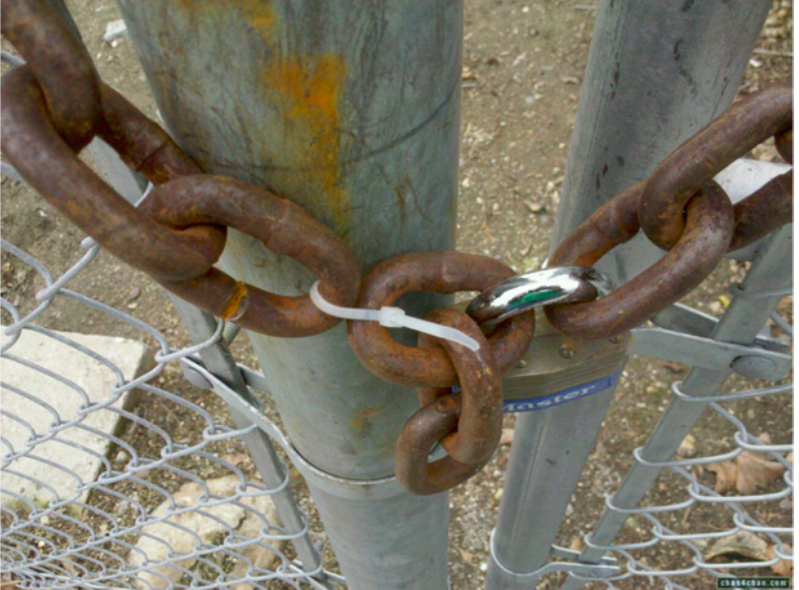 The Security “mindset”
Think critically
Challenge assumptions
Be curious
Think about weaknesses
The Security “mindset”
“That new product X sounds awesome, I can’t wait to use it!” versus... 
 “That new product X sounds cool, but I wonder what would happen if someone did Y with it...”
The Security “mindset”
Why it’s important 
Technology changes, so learning to think like a security person is more important than learning specifics of today 
Will help you design better systems/solutions 
Interactions with broader context: law, policy, ethics, etc.
Social Systems are Systems too!
Social Engineering 
Lying
Being nice to people 
Acting like you belong
This class will cover
The security mindset: how to think like the “bad guys”, how to defeat them
Pen Testing
Software Security 
Web security
Internet security
OS security
Concepts of security:
Cryptography
Security models
Your turn to think!
Question 2:
The Security Mindset looks at a system and asks “what assumptions were made here, and how can I break those assumptions?” Pick a system – it might be social (like rules of etiquette), economic (your bank’s website), electronic (the lock on a car), physical (the lock on a car), governmental (a voting machine), bureaucratic (the process for getting a passport). Write down the system and some assumptions it makes which, if broken, might cause it to fail in interesting ways.
Is there such thing as perfect security?
Not a binary property
What can we do?
Make it really expensive for adversaries to succeed
[Speaker Notes: Too many weaknesses to cover, too many variables definitely not binary
Most adversaries have finite resources… unless they are a nation actor
Example: make profit out of spam < cost of selling something]
What is Security?
“The quality or state of being secure—to be free from danger”  
A successful organization should have multiple layers of security in place: 
Physical security
Personal security 
Operations security 
Communications security 
Network security
Information security
[Speaker Notes: What Is Security?
In general, security is “the quality or state of being secure--to be free from danger.”  
It means to be protected from adversaries--from those who would do harm, intentionally or otherwise. 
A successful organization should have the following multiple layers of security in place for the protection of its operations: 
Physical security – To protect the physical items, objects, or areas of an organization from unauthorized access and misuse.
Personal security – To protect the individual or group of individuals who are authorized to access the organization and its operations.
Operations security – To protect the details of a particular operation or series of activities.
Communications security – To protect an organization’s communications media, technology, and content.
Network security – To protect networking components, connections, and contents.]
Approaches to security
Prevention
Detection
Response
[Speaker Notes: – Stop an attack
– Detect an ongoing or past attack  
– Respond to attacks 
The threat of a response may be enough to deter some attackers]
Attacker motivations
Money, fame, malice, revenge 
Curiosity, politics, terror 
International relations, war, convenience...



What are the attacker motivations in your opinion?
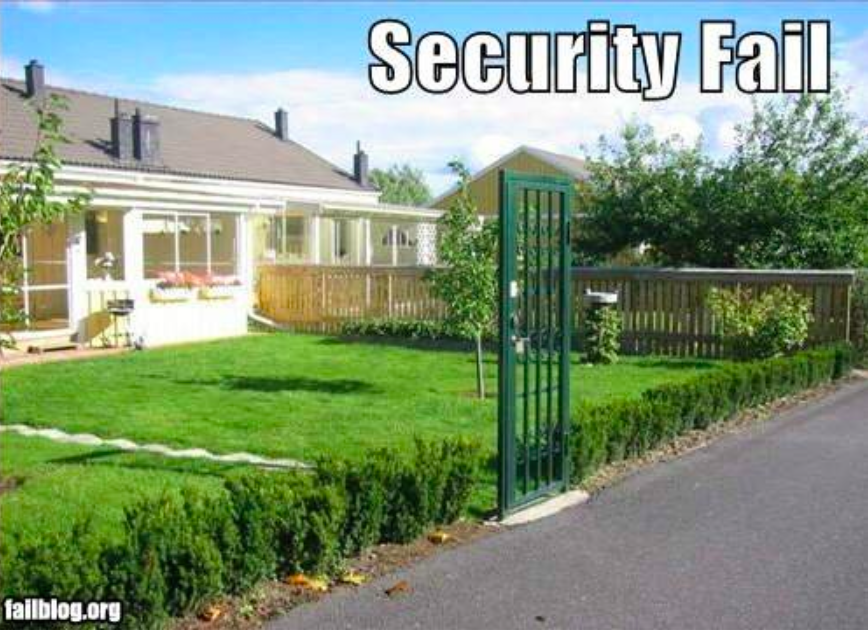 Whole system is critical
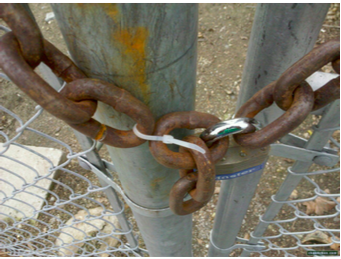 Cryptography
Implementation
People 
Physical security 
Everything in between
[Speaker Notes: What do you think consists of the whole system?]
Outline
The Security “mindset”
Is there perfect security?
Attacker’s asymmetric advantage
CIANA
Human factors
Threat modeling
[Speaker Notes: What do you think this picture says about the attackers asymmetric advantage? 
Attacker’s asymmetric advantage:
Attacker only needs to win in one place • Defender’s response: Defense in depth 
The 300 example: found a whole in the sewer system]
Defense in depth
Example: two factor authentication
Other examples?
[Speaker Notes: Layered security AV, firewall, antispam, parental controls, privacy controls
Defense in depth:
monitoring, alerting, and emergency response
authorized personnel activity accounting
disaster recovery
criminal activity reporting
forensic analysis
They are overlapping but not the same, layered: IT protection, DiD: broaden the scope]
Your turn to think!
Question 3:
Defense in depth can help alleviate the asymmetry of security. Name an instance where you’ve seen defense in depth used OR an instance where it wasn’t used but might have helped.
Outline
The Security “mindset”
Is there perfect security?
Attacker’s asymmetric advantage
CIANA
Human factors
Threat modeling
What is Security? ‏
The protection of information and its critical elements, including systems and hardware that use, store, and transmit that information 
Necessary tools: policy, awareness, training, education, technology
C.I.A.N.A
[Speaker Notes: What Is Information Security?
Information security, therefore, is the protection of information and its critical elements, including the systems and hardware that use, store, and transmit that information.   
But to protect the information and its related systems from danger, tools, such as policy, awareness, training, education, and technology are necessary. 
The C.I.A. triangle has been considered the industry standard for computer security since the development of the mainframe. It was solely based on three characteristics that described the utility of information: confidentiality, integrity, and availability.  
The C.I.A. triangle has expanded into a list of critical characteristics of information.]
Confidentiality
[Speaker Notes: I send an email which is meant only for the class. 
– If someone outside the class can read it, they’ve violated the message’s confidentiality. 
Many security goals rely on confidentiality. This is one reason security and privacy are so closely related.]
Integrity
[Speaker Notes: If someone can edit my email before it gets to the class, they’ve violated the message’s integrity. 
Imagine taking whiteout to a postcard.]
Availability
Non-repudiation
[Speaker Notes: Non-repudiation refers to a situation where a statement's author cannot successfully dispute its authorship or the validity of an associated contract. The term is often seen in a legal setting when the authenticity of a signature is being challenged. In such an instance, the authenticity is being "repudiated”.

Giving away your access card, sharing your password: if something happens we cannot prove who did it!]
Authenticity
[Speaker Notes: If someone else can send email that appears to be from me, they’ve violated the authenticity of our email system. 
Man in The Middle Attack]
Outline
The Security “mindset”
Is there perfect security?
Attacker’s asymmetric advantage
CIANA
Human factors
Threat modeling
From policy to implementation
Security problems can originate at all stages of a project: 
Requirements/goals
Incorrect or problematic goals 
Design bugs
Poor use of cryptography
Poor sources of randomness 
... 
Implementation bugs 
Buffer overflow attacks  
Usability bugs
[Speaker Notes: Don’t forget the people!]
People are important
System developers 
Companies deploying the system 
The end users 
The adversaries (possibly one of the above)
[Speaker Notes: Different parties have different goals – System developers and companies may 
wish to optimize cost 
– End users may desire security, privacy, and usability 
– But the relationship between these goals is quite complex (will customers choose not to buy the product if it is not secure?)]
Outline
The Security “mindset”
Is there perfect security?
Attacker’s asymmetric advantage
CIANA
Human factors
Threat modeling
Threat modeling
Assets: What are we trying to protect? How valuable are those assets? 
Adversaries: Who might try to attack, and why? 
Vulnerabilities: How might the system be weak? 
Threats: What actions might an adversary take to exploit vulnerabilities? 
Risk: How important are assets? How likely is exploit? 
Possible Defenses
[Speaker Notes: Case study: electronic voting]
Bonus topic! Penetration Testing
Legal and authorized attempt to locate and successfully exploit computer systems for the purpose of making those systems more secure
Differences
Between attacks and vulnerabilities?
Between pen testing and vulnerability assessment?
[Speaker Notes: Attacks are the techniques that attackers use to exploit the vulnerabilities in applications. Attacks are often confused with vulnerabilities, so please try to be sure that the attack you are describing is something that an attacker would do, rather than a weakness in an application.]
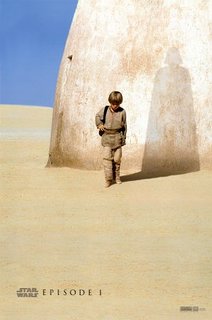 Black vs white hat
Black vs white hat
Authorization
Motivation
Intent
Black box vs white box
White box: overt, thorough
Black box: covert, realistic
Tools of the trade
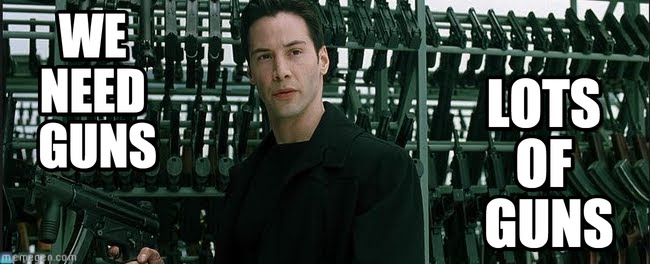 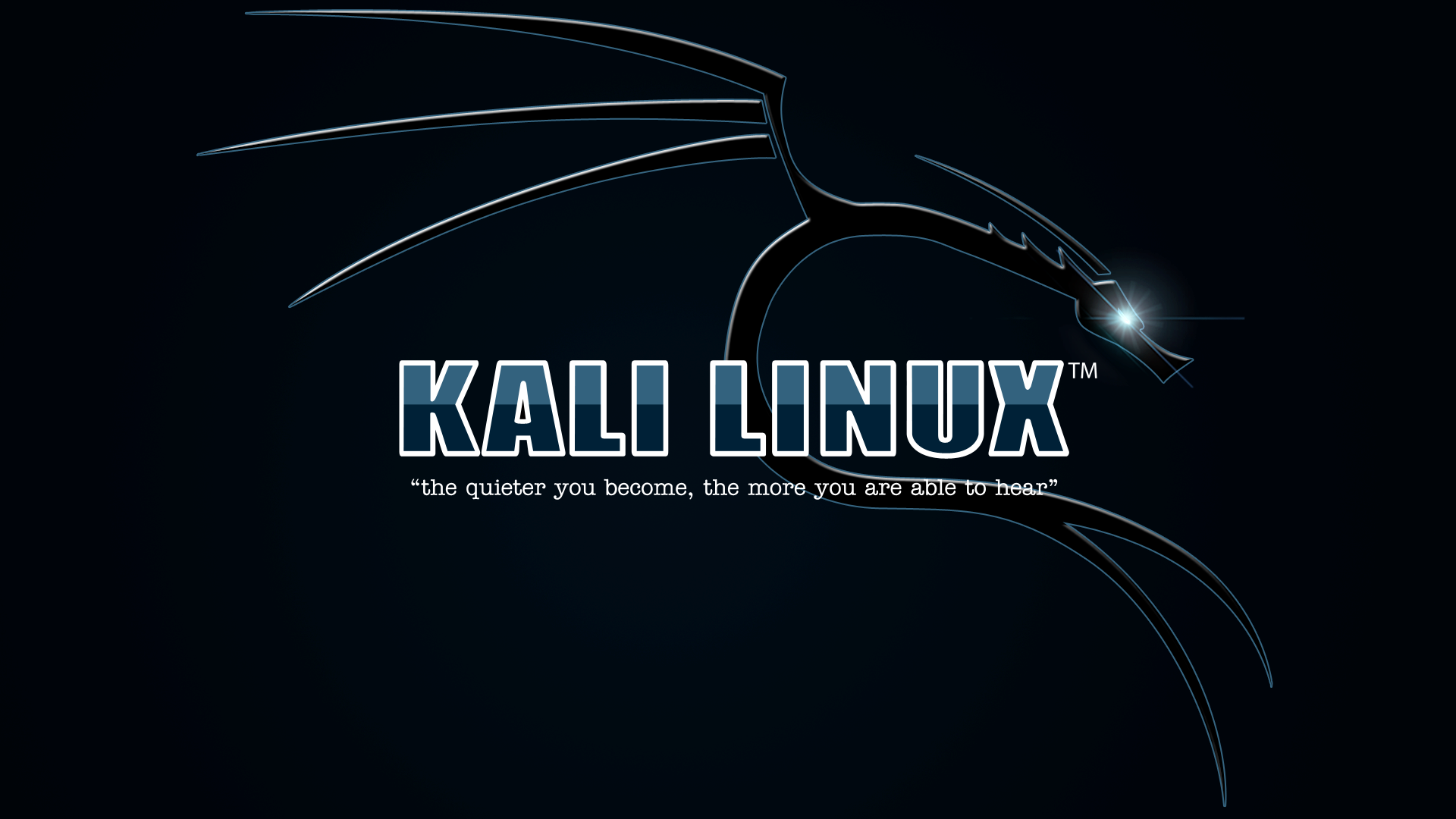 Tools
Kali
Command line
Programming
Your brain!
Summary
Security Mindset: be curious, challenge everything, always think what can go wrong… and more
Asymmetric advantage and Defense in Depth: we have to defend everything, the adversary has to find just one weakness
Pen testing: authorized, systematic, white hat
Sources
Security in Computing, 5th edition
OWASP
CSE 484 UWA, Ada Lerner